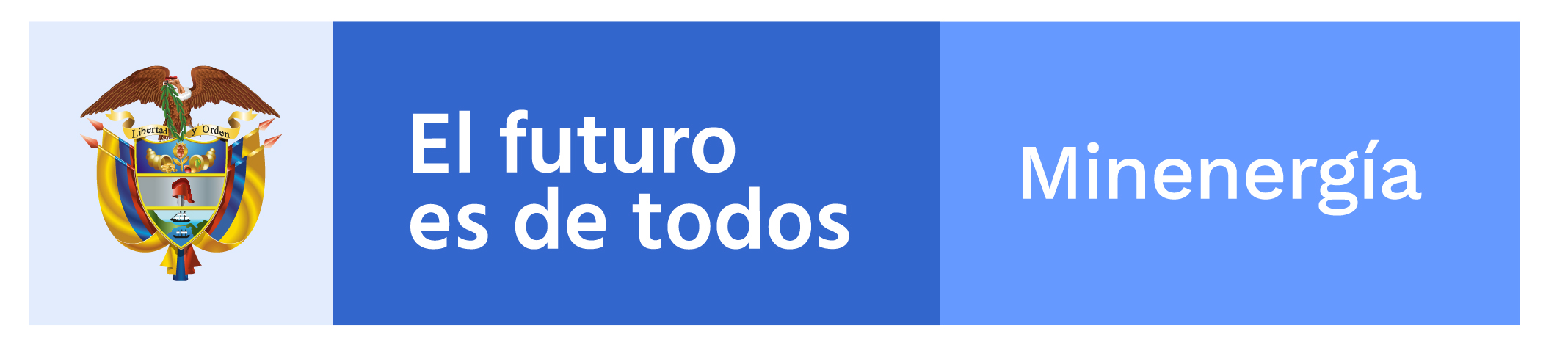 SOLICITUD AL COMITÉ DE GESTIÓN Y DESEMPEÑO
Solicitud al Comité
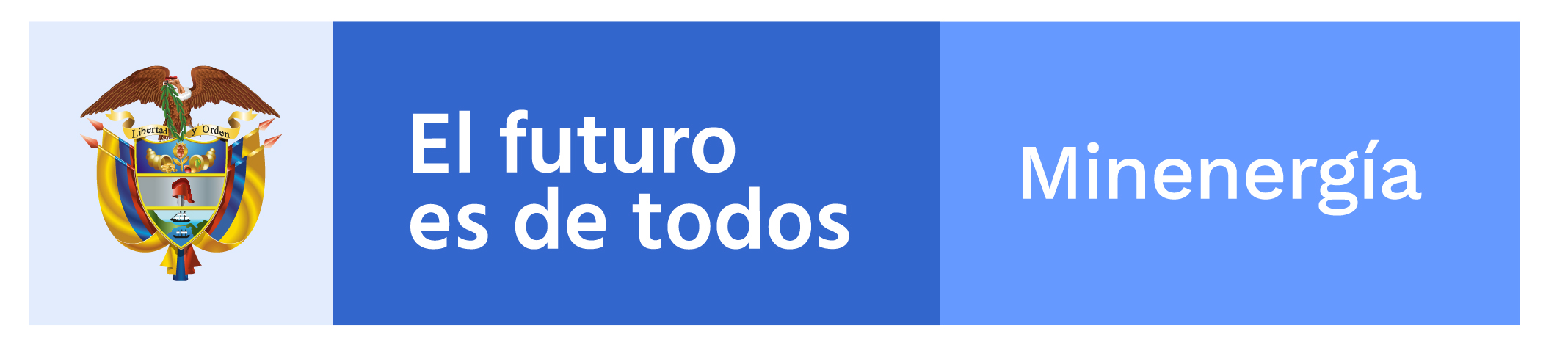 1. POLÍTICA DE GESTIÓN DOCUMENTAL
Propósito de la política
Fortalecimiento de los mecanismos, medios y practicas tendientes a salvaguardar el patrimonio documental institucional en las etapas del ciclo vital.
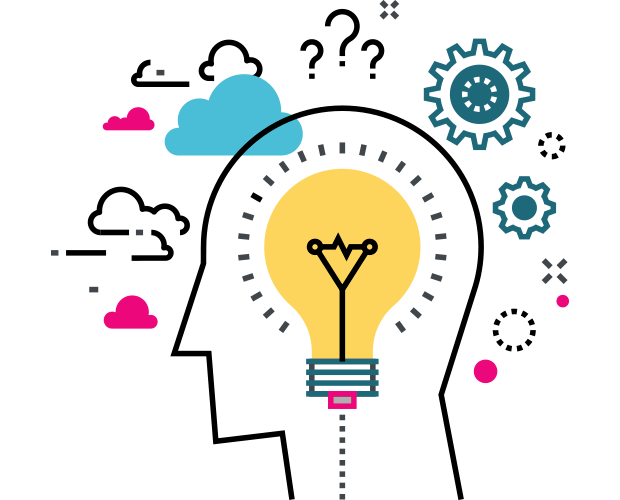 Facilitar el cumplimiento de la misión de la entidad y los procesos de rendición de cuentas
Compromiso institucional en la modernización de sus archivos, articulando dicha gestión con el Modelo de Integrado de Planeación y Gestión
Principios  de la gestión archivística
[Speaker Notes: Su formulación incluyen los principios orientadores de la gestión archivística, las líneas estratégicas que permitirán el desarrollo de la Política a través del ciclo PHVA y el componente programa de gestión documental, con los cuales se establece el mapa de ruta para la aplicación de políticas operativas, procesos, procedimientos, metodologías, protocolos e instrumentos técnicos y archivísticos en cumplimiento del marco legal y normativo aplicable para la gestión de documentos en entidades públicas, de forma armónica y articulada con la normativa que regula la gestión del MINENERGÍA, el Plan Estratégico, el Plan de Acción, el Plan Institucional de Archivos (PINAR), y las diferentes iniciativas institucionales que impliquen o se relacionen con la gestión documental de la entidad.]
Roles y responsabilidades
La Política de Gestión Documental integra la aplicación institucional de las iniciativas, como:
Gobierno Digital
TIC
MIPG
Compromiso institucional frente a los requerimientos del estado
Mecanismos adecuados y oportunos
Servicios de calidad y transparencia
Racionalización de trámites y procedimientos administrativos
Política de gestión documental
El ministerio se compromete a dar cumplimiento a la normatividad vigente y adoptar las mejores prácticas, metodologías y estándares para la gestión de la documentación en soporte físico y electrónico.
El Ministerio formulará, desarrollará, implementará y mantendrá actualizados los diferentes instrumentos archivísticos para la gestión documental y administración de archivos, así como las metodologías y lineamientos técnicos para la generación, recepción, distribución, trámite, organización, consulta, conservación y disposición final de los documentos dentro de la entidad
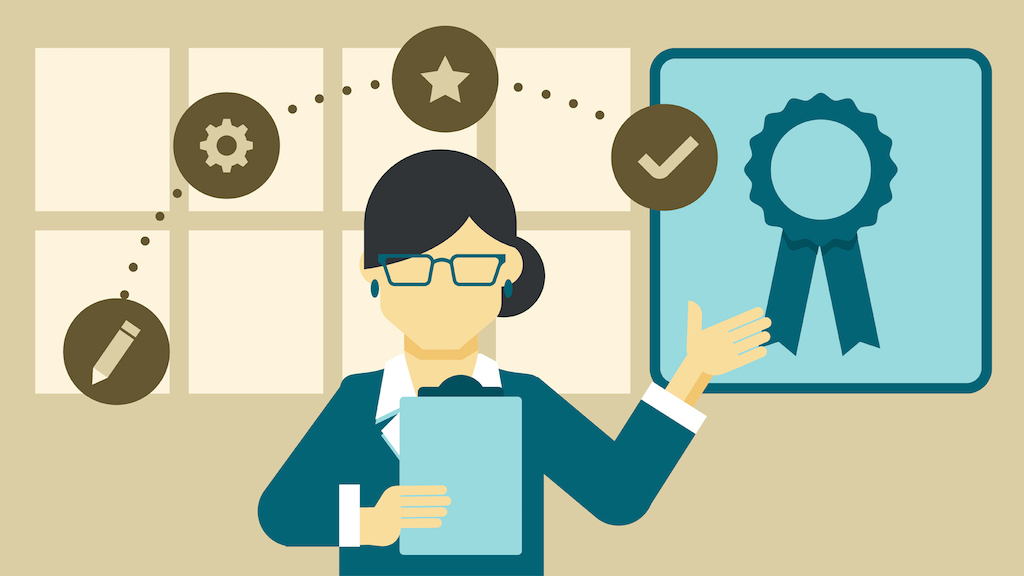 Los instrumentos técnicos planteados en torno a la gestión de información y documentos de archivos, están soportados en el SIGME y armonizados con las políticas institucionales en materia de transparencia administrativa, derechos humanos, anticorrupción, atención al ciudadano, seguridad, confidencialidad de la información y Gobierno Digital; para su protección, acceso y difusión, fundamentando los principios orientadores de eficiencia, eficacia, economía, transparencia, medio ambiente, cultura archivística, interoperabilidad y neutralidad tecnológica.
[Speaker Notes: En cumplimiento con la responsabilidad de administrar los recursos naturales no renovables del país asegurando su mejor y mayor utilización; la orientación en el uso y regulación de los mismos, garantizando su abastecimiento y velando por la protección de los recursos naturales del medio ambiente con el fin de garantizar su conservación, restauración y el desarrollo sostenible, de conformidad con los criterios de evaluación, seguimiento y manejo ambiental, señalados por la autoridad ambiental competente]